CHBE446
Chemical Kinetics/Reactors: Theory & Non-Aspen Simulation
Olivia Anderson, Scott Sritharan, Riordan Correll-Brown, Thomas Ogunsola
Chemical Kinetics
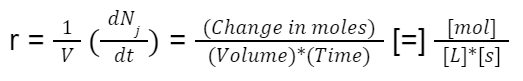 Rate of Reaction

Reactions progress from collisions of reactant molecules therefore the rate of reactants will be negative as they are consumed and the rate of products will be positive as they are produced

The order of the reaction(0, 1st, 2nd) determines the relationship between the rate of the reaction and the concentration of the reactant/s.
Raghavan S. (2022). Lecture 1: Basics of Reaction Kinetics
[Speaker Notes: scott]
Kinetics: The Arrhenius Equation
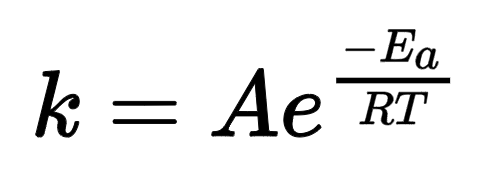 A = Pre-exponential factor (independent of temperature)
The amount of times molecules will hit in the orientation necessary to cause a reaction
Ea = Activation energy (must match units of R*T)
R = Universal gas constant (8.314 J/mol/K)
T = Temperature in Kelvin
Raghavan S. (2022). Lecture 2: Rate Laws
Kinetics: Elementary Reactions
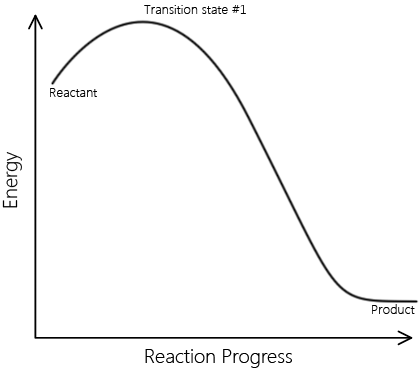 There is only one transition state

There are no intermediate products during the progression of the reaction

Elementary reaction steps can NOT be broken down into simpler steps
LibreTexts
[Speaker Notes: https://chem.libretexts.org/Bookshelves/Physical_and_Theoretical_Chemistry_Textbook_Maps/Supplemental_Modules_(Physical_and_Theoretical_Chemistry)/Kinetics/03%3A_Rate_Laws/3.02%3A_Reaction_Mechanisms/3.2.01%3A_Elementary_Reactions]
Kinetics: Non-Elementary Reactions
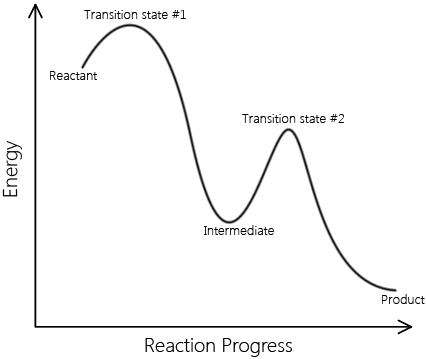 There can be multiple transition states

There is an intermediate product present during the reaction progress

The multiple steps of this reaction can be broken down into simpler elementary steps
LibreTexts
[Speaker Notes: https://chem.libretexts.org/Bookshelves/Physical_and_Theoretical_Chemistry_Textbook_Maps/Supplemental_Modules_(Physical_and_Theoretical_Chemistry)/Kinetics/03%3A_Rate_Laws/3.02%3A_Reaction_Mechanisms/3.2.01%3A_Elementary_Reactions]
Kinetics: Reversible Reactions & Equilibrium
Reversible reactions can be manipulated by changing the pressure and temperature in accordance with the stoichiometry and thermodynamics of the system

Equilibrium is achieved when the rate of the forward and the backward reactions are equivalent(Keq = 1)
Haber-Bosch:
N2 + 3H2 ⇋ 2NH3 + heat
Keq = [NH3]2/[H2]3/[N2]
According to Le Chatelier's principle, to favor the products, high pressure(100 atm) is needed because there are more moles in the reactants and low temperature(200-300°C) since the reaction is exothermic
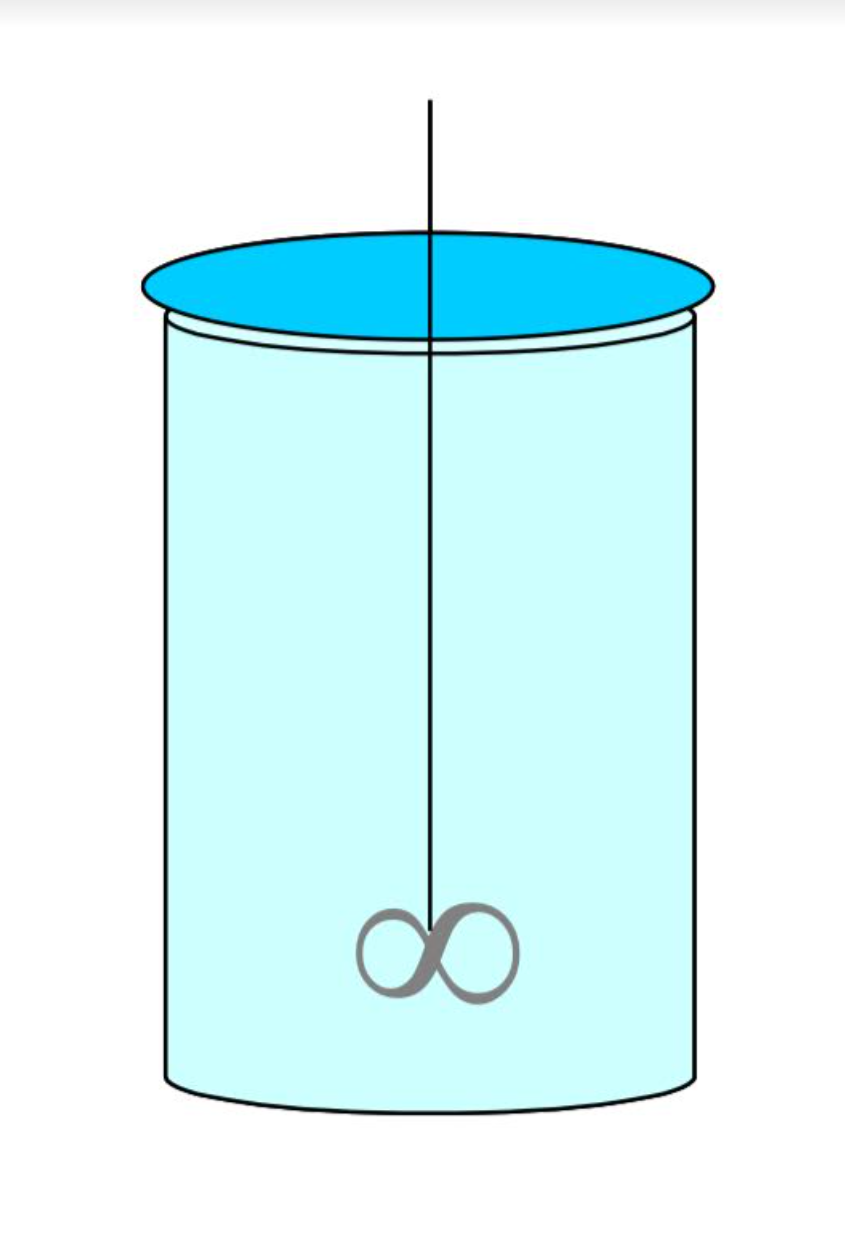 Types : Batch
Mass Balance
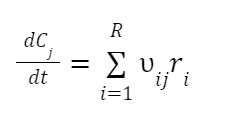 Energy Balance
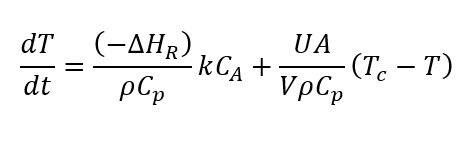 Raghavan S. (2022). Lecture 16: Bioreactors and Washout
Depletion of Reactant
Well-Mixed
Raghavan S. (2022). Lecture 20: Non-Isothermal Reactor Design
[Speaker Notes: Rae]
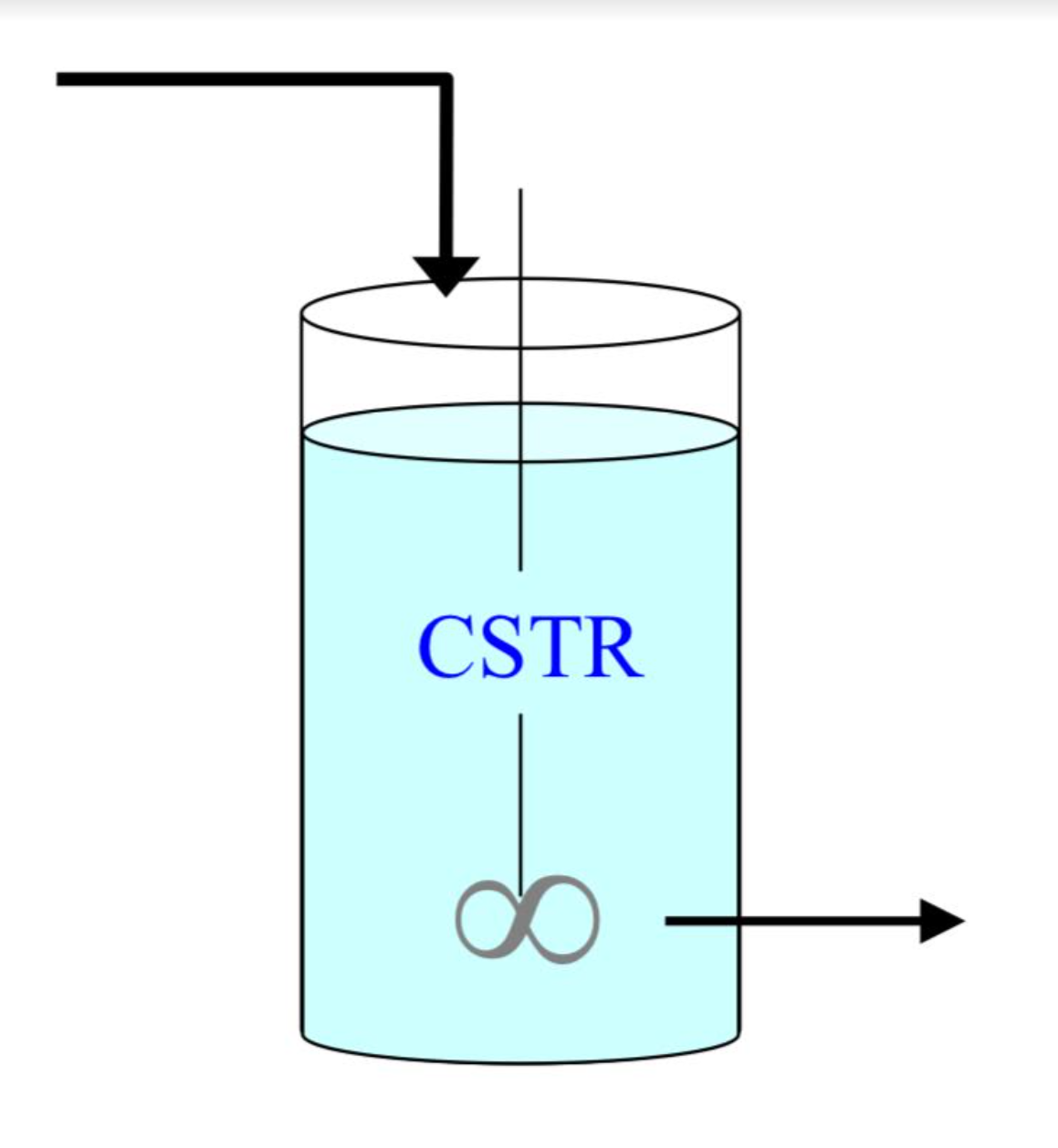 Non-Aspen Simulation: CSTR
Mass Balance
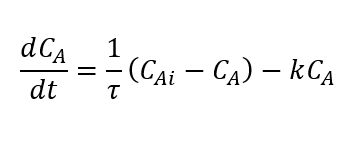 Energy Balance
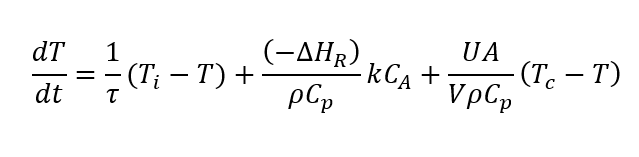 Raghavan S. (2022). Lecture 20: Non-Isothermal Reactor Design
Well-Mixed
Continuous Addition of Reactant
Operates at Exit Concentration
Raghavan S. (2022). Lecture 21: Energy Balance for Non-Isothermal CSTRs
[Speaker Notes: Rae]
Non-Aspen Simulation: PFR
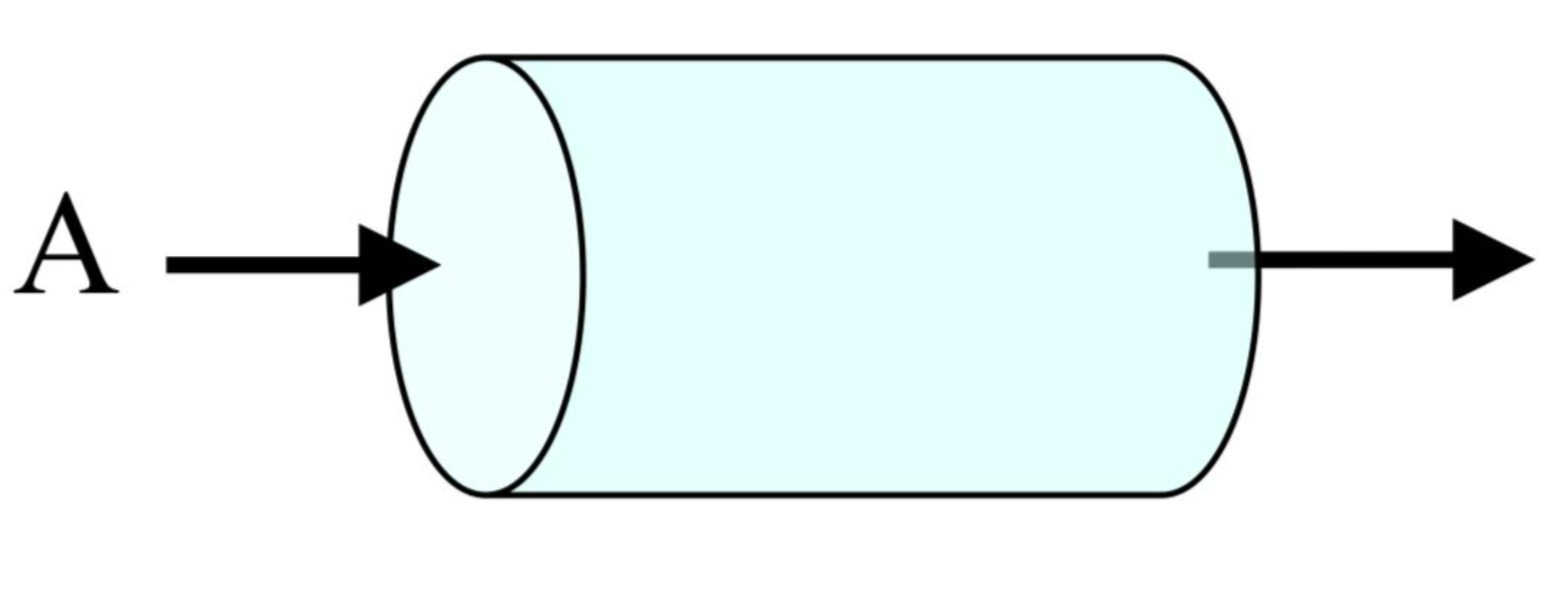 Mass Balance
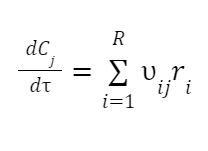 Energy Balance
Raghavan S. (2022). Lecture 19: Multiple Reactions in Parallel
Continuous Addition of Reactant
Concentration varies with Length
Higher Product Yield
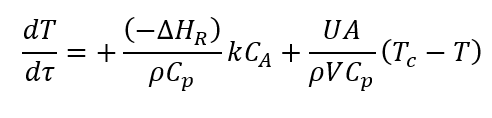 Raghavan S. (2022). Lecture 23: Design of Nonisothermal PFRs
[Speaker Notes: Rae]
Non-Aspen Simulation: Example Problem
Mass Balance
Reaction
A ⇋ B + heat
Rate Law
r = kCA
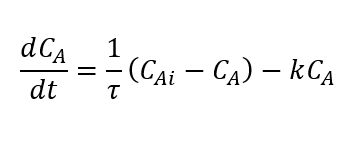 Energy Balance
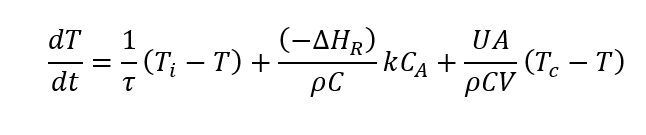 Seborg, D. E.; Edgar, T. F.; Mellichamp, D. A.; Doyle, F. J. Process Dynamics and Control; 2017
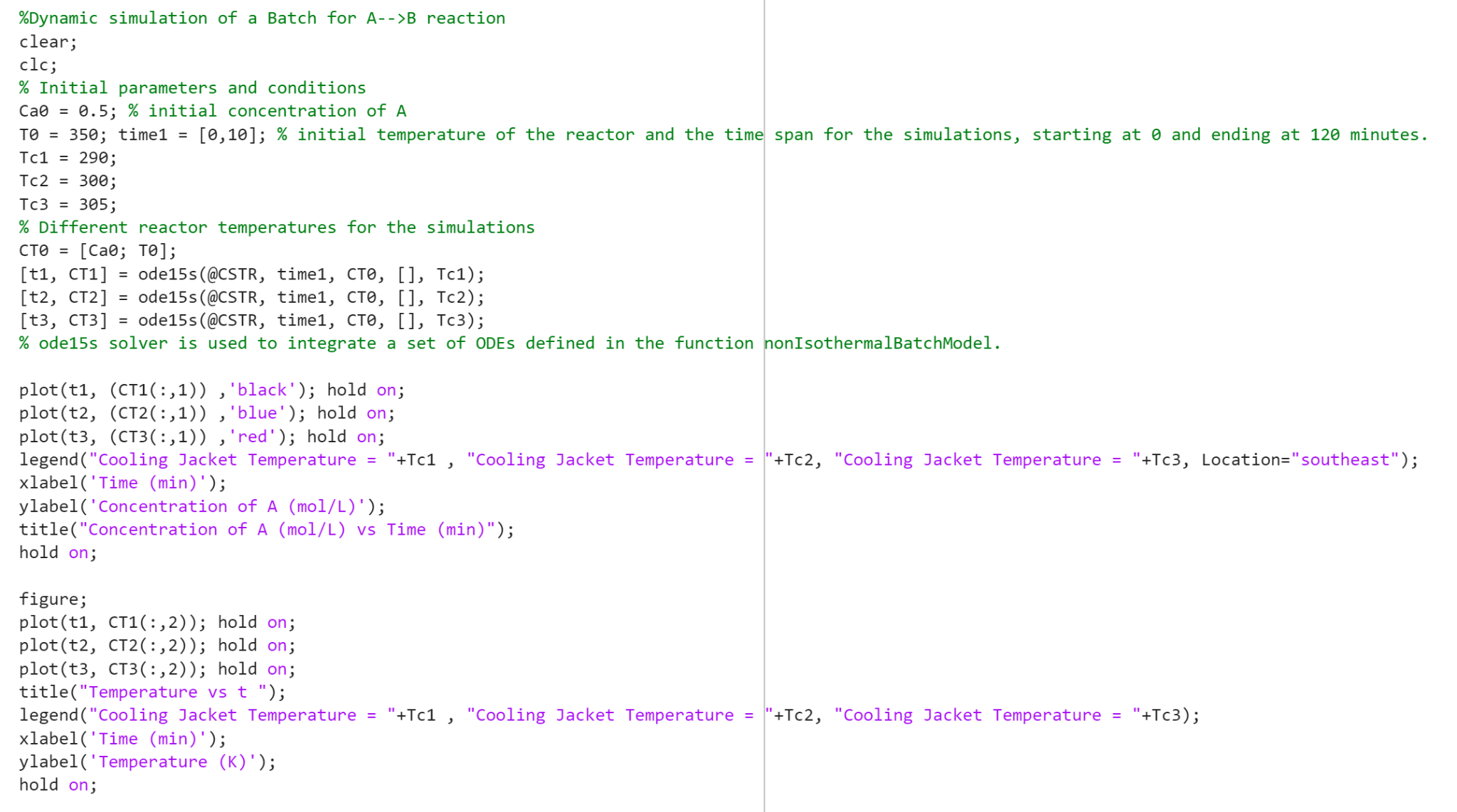 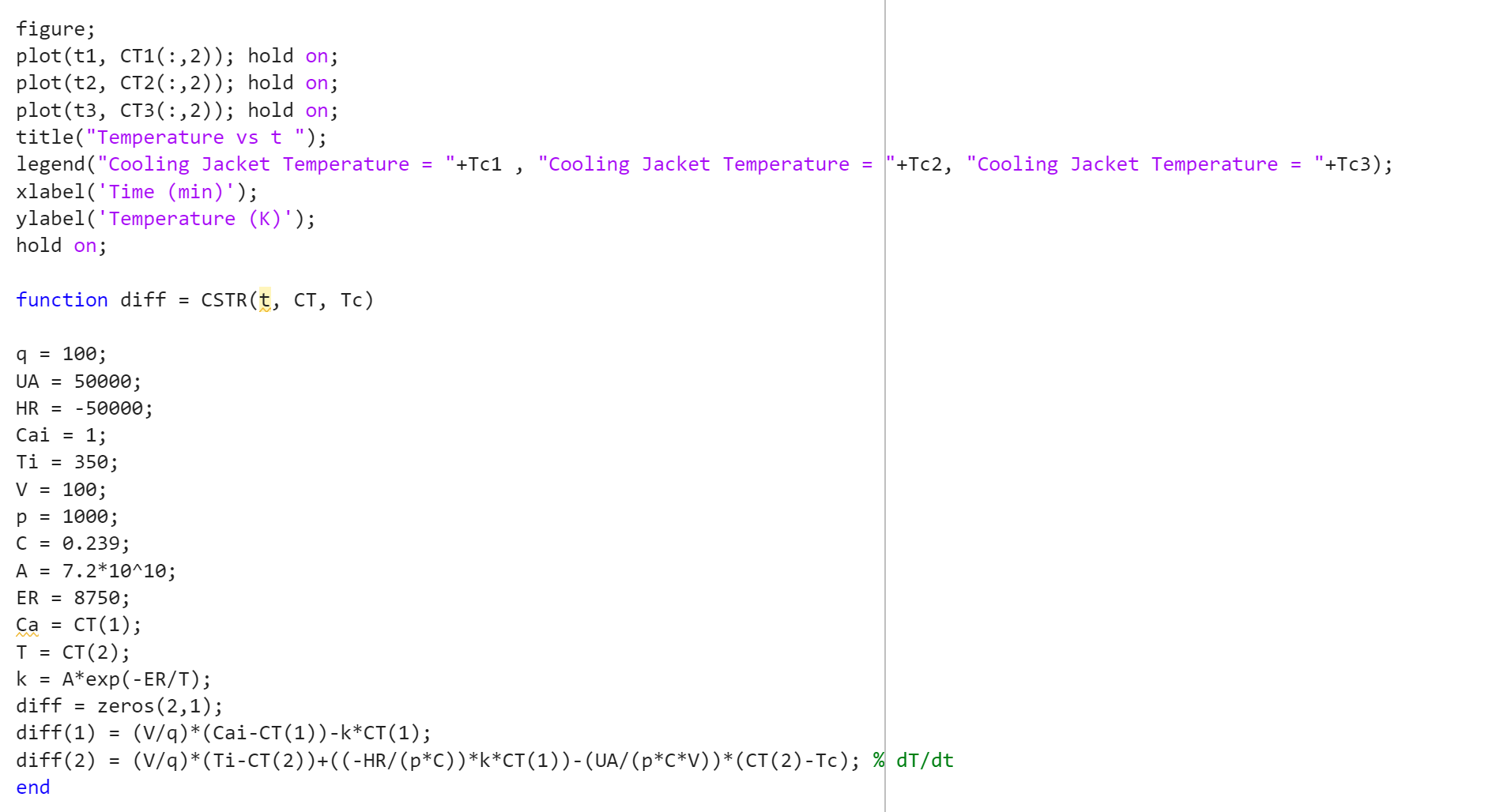 Non-Aspen Simulation: Example Problem Cont.
Matlab ode15s to solve simultaneously
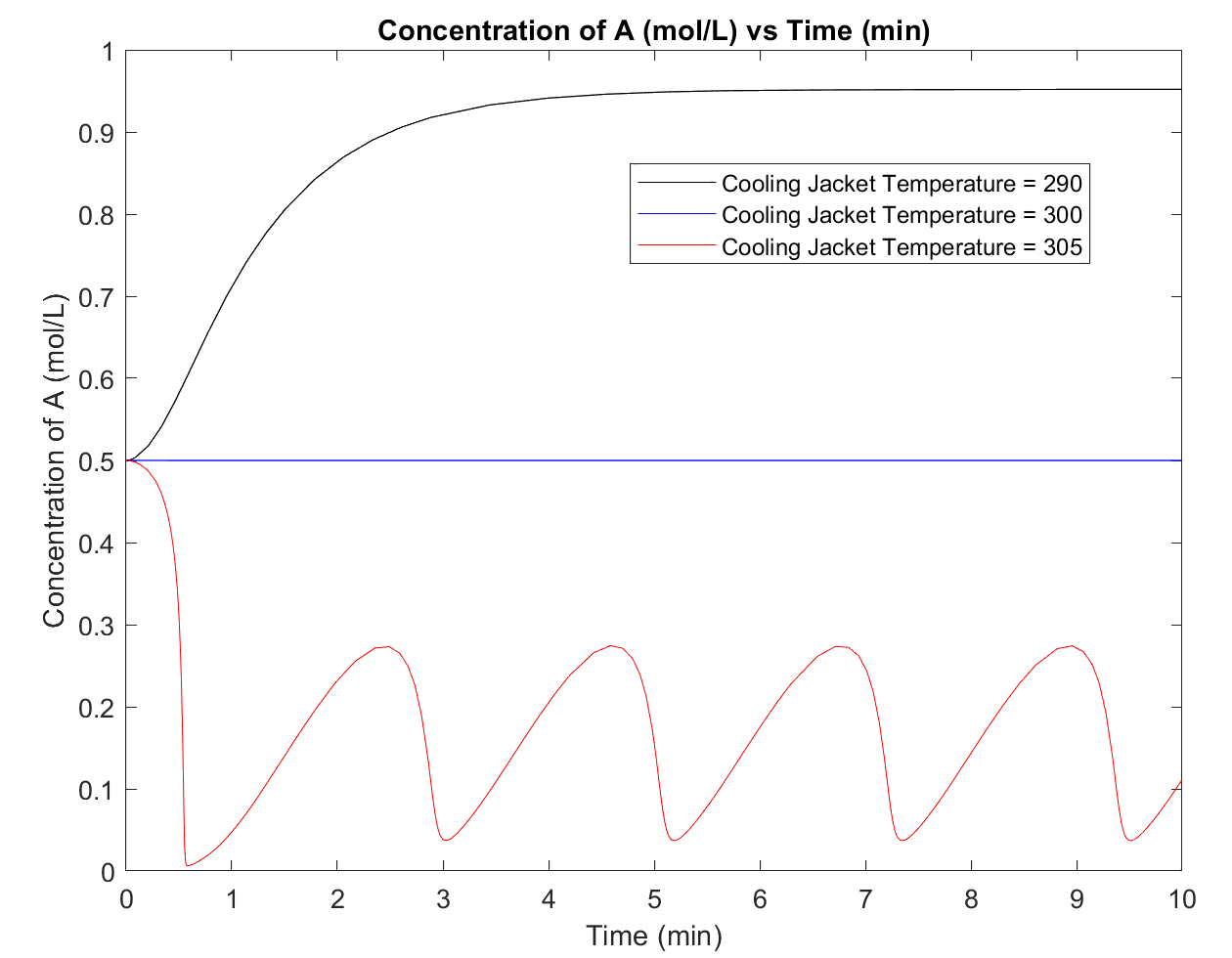 Inadequate temperature control- oscillatory response

↓ Temperature → Accumulation of Reactant
Initial Reactor Parameters:
T0: 350 C                  Tfeed = 350 C   
Ca0 = 0.5 mol/L        V = 100 L
Tjacket= 305 C             ⍴ = 1000 g/L
Q = 100 L/min          ΔH = -5*104 J/mol
UA = 5*104 J/min*K  k = 7.2*1010(e8750/T)
Non-Aspen Simulation: MATLAB Example
*Same A ⇋ B + heat reaction with 1st order kinetics*
CSTR
PFR
Batch
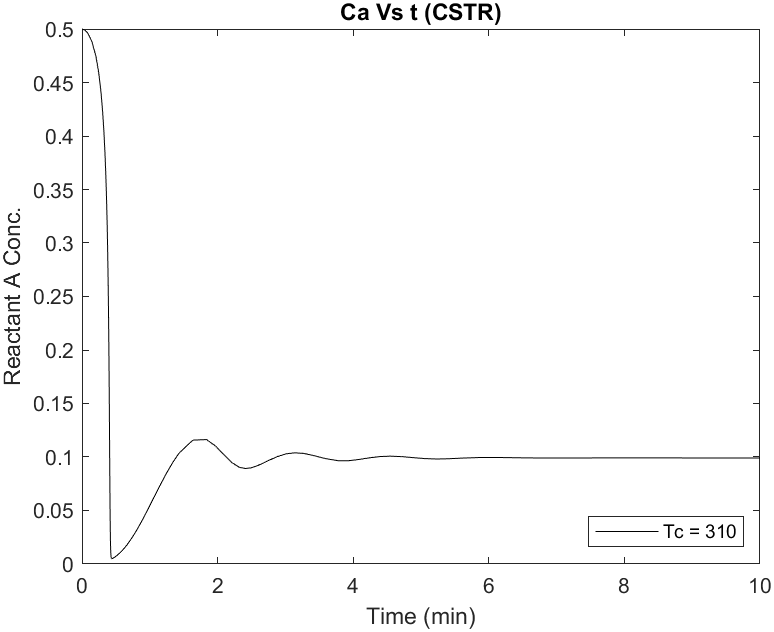 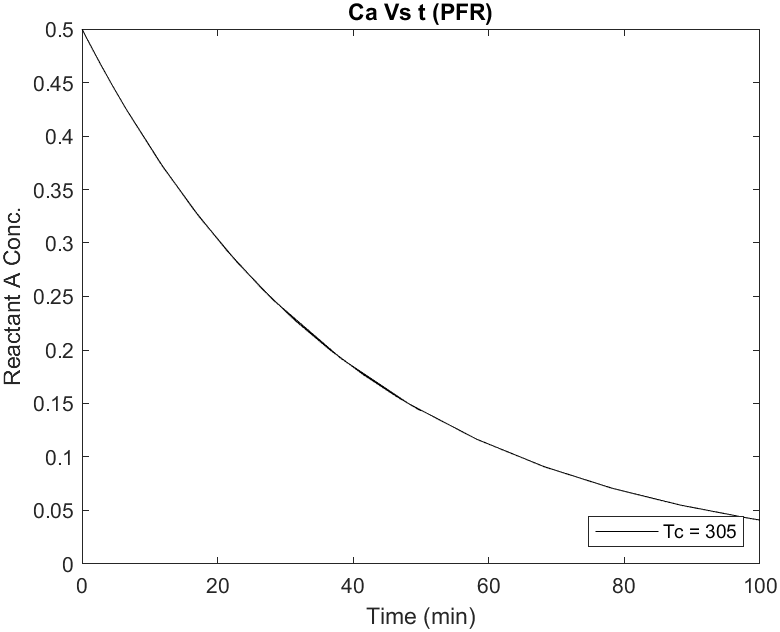 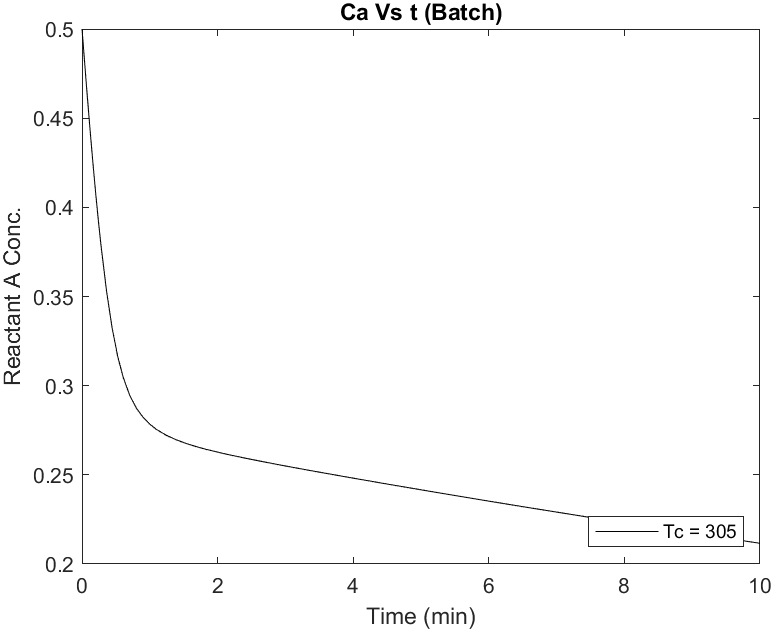 Steam Reforming
First step in the ammonia synthesis process
Methane, air, and steam are converted into nitrogen and hydrogen, which are then used as reactants in ammonia synthesis (synthesis gas) 
Synthesis gas specifications include: 
3:1 molar ratio of Hydrogen to Nitrogen 
Water-free
CO and CO2 under 1 ppm each 
Concentration of inert gases (Argon, CH4) is close to zero
Seider, W. D.; Al, E. Product and Process Design Principles : Synthesis, Analysis, and Evaluation; 2019.
[Speaker Notes: Steam reform kinetics from NSW website: https://terpconnect.umd.edu/~nsw/chbe446/Ammonia-Seider.pdf
https://www.sciencedirect.com/topics/engineering/water-gas-shift-reaction
https://en.wikipedia.org/wiki/Steam_reforming#cite_note-1

Thomas]
Steam Reforming Process Overview
1) Methane is converted to H2 in the reformer
2) CO and H2 are generated in the oxidation reactor
3) Water-gas-shift reaction in separate reactor takes place
4) Water is removed in a flash separator 
5) CO2 is removed in a flash separator
1 & 2) CH4 + H2O → CO  + 3H2
1 & 3) CO + H2O → CO2  + H2
2) CH4 + 2O2 → CO2  + 2H2O
Seider, W. D.; Al, E. Product and Process Design Principles : Synthesis, Analysis, and Evaluation; 2019.
[Speaker Notes: Steam reform kinetics from NSW website: https://terpconnect.umd.edu/~nsw/chbe446/Ammonia-Seider.pdf
https://www.sciencedirect.com/topics/engineering/water-gas-shift-reaction
https://en.wikipedia.org/wiki/Steam_reforming#cite_note-1

Thomas]
Modeling Steam Reforming Kinetics: Reformer
CH4 + H2O → CO  + 3H2
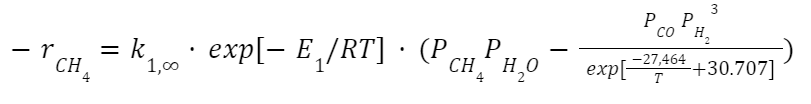 CO + H2O → CO2  + H2
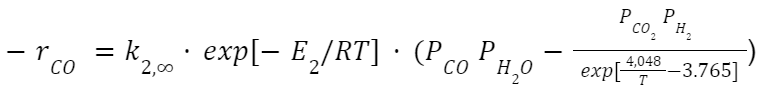 Where rCH4 and rCO have units of kgmol/(m3・s)
Modeled as an isothermal PFR
Seider, W. D.; Al, E. Product and Process Design Principles : Synthesis, Analysis, and Evaluation; 2019.
[Speaker Notes: Steam reform kinetics from NSW website: https://terpconnect.umd.edu/~nsw/chbe446/Ammonia-Seider.pdf
https://www.sciencedirect.com/topics/engineering/water-gas-shift-reaction
https://en.wikipedia.org/wiki/Steam_reforming#cite_note-1

Thomas]
Modeling Steam Reforming Kinetics: Oxidation Reactor
     Where
CH4 + 2O2 → CO2  + 2H2O
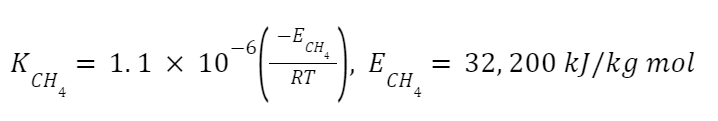 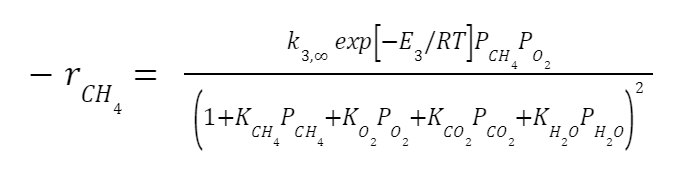 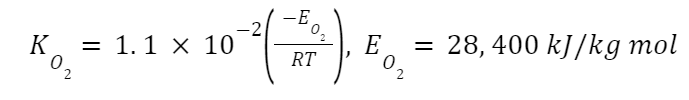 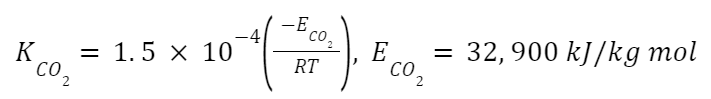 Where rCH4 has units of kgmol/(m3・s)
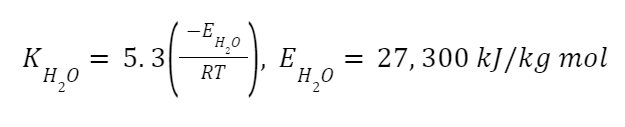 Methane reaction from the reformer is still occurring as well.
Modeled as an adiabatic PFR
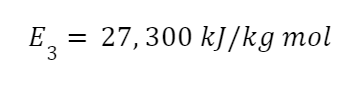 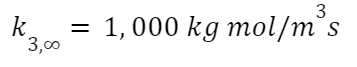 Seider, W. D.; Al, E. Product and Process Design Principles : Synthesis, Analysis, and Evaluation; 2019.
[Speaker Notes: Methane reaction from reformer is also still happening 

Steam reform kinetics from NSW website: https://terpconnect.umd.edu/~nsw/chbe446/Ammonia-Seider.pdf
https://www.sciencedirect.com/topics/engineering/water-gas-shift-reaction

https://en.wikipedia.org/wiki/Steam_reforming#cite_note-1

Thomas]
Modeling Steam Reforming Kinetics: Water-Gas Shift Reactor
CO + H2O ⇋ CO2 + H2
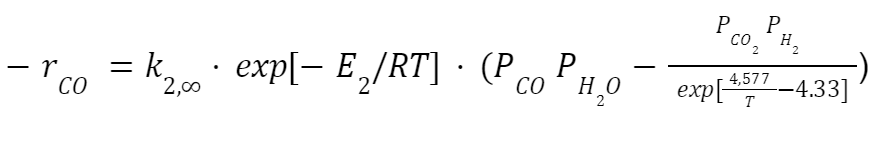 For T < 860 K where rCO has units of kgmol/(m3・s) (second reactor)
Modeled as adiabatic PFRs
Seider, W. D.; Al, E. Product and Process Design Principles : Synthesis, Analysis, and Evaluation; 2019.
[Speaker Notes: Steam reform kinetics from NSW website: https://terpconnect.umd.edu/~nsw/chbe446/Ammonia-Seider.pdf
https://www.sciencedirect.com/topics/engineering/water-gas-shift-reaction
https://en.wikipedia.org/wiki/Steam_reforming#cite_note-1

Thomas]
Haber-Bosch Process
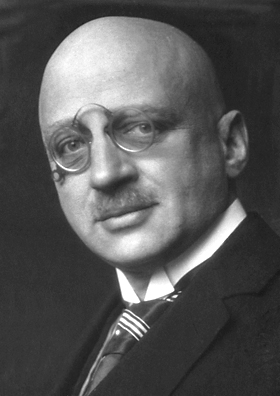 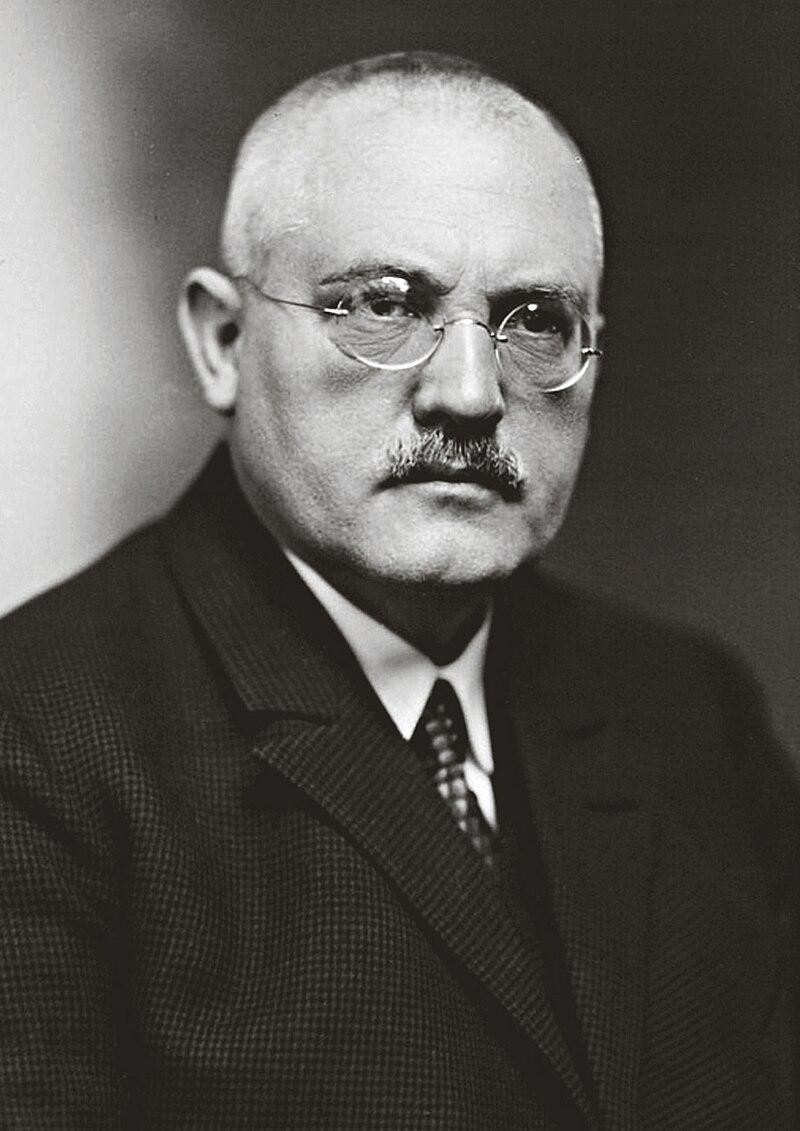 N2 + 3H2 ⇋ 2NH3 + heat
Developed in the 1910s by Fritz Haber and Carl Bosch 
Synthesizes ammonia from nitrogen and hydrogen gas
Exothermic gas-phase reaction 
Revolutionized fertilizer production, increasing crop yields
Wikipedia
[Speaker Notes: https://chemguide.co.uk/physical/equilibria/haber.html
Rae

Thomas]
Haber-Bosch: Typical Process Conditions
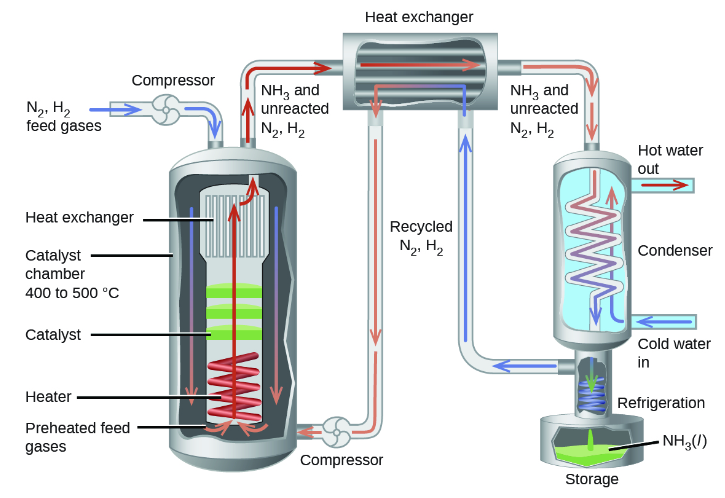 Uses a catalyst consisting primarily of iron oxide (Fe3O4) with KOH, Al2O3, and SiO2. 
400-500°C
150-250 bar
Moore, J., Zhou, J., & Garand, E. (n.d.). D37.5 Haber-Bosch process. Chemistry 109 Fall 2021. https://wisc.pb.unizin.org/chem109fall2021ver02/chapter/haber-bosch-process/
[Speaker Notes: https://wisc.pb.unizin.org/chem109fall2021ver02/chapter/haber-bosch-process/]
Modeling Haber-Bosch Kinetics
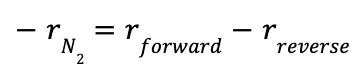 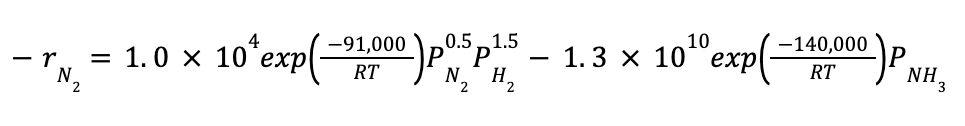 Where rN2 has units of mol NH3/(m3 catalyst・s)
Seider, W. D.; Al, E. Product and Process Design Principles : Synthesis, Analysis, and Evaluation; 2019.
[Speaker Notes: Seider textbook

Thomas]
Non-Aspen Simulation of Haber-Bosch
The Haber-Bosch process can be simulated in MATLAB, Mathcad, and other computational softwares using the reactor design equations and kinetics outlined above.
Multiply the rate equation on slide 21 by m3 catalyst in your reactor to convert it to SI units 
Substitute rate law into a reactor design equation, yielding dCA/dt
Include energy balances (dT/dt) or assume isothermal operation
Specify pressures, initial concentrations, and temperatures as needed
Integrate. In MATLAB, the integral of dydx = 
[x, y] = ode45(dydx equation, range of integration, initial values)
Wang, N. Ammonia Synthesis via Haber-Bosch Process. CHBE446 Course Website
[Speaker Notes: Seider textbook

Thomas]
Haber-Bosch Reactor Design: Cold-Shot Reactor
Ammonia formation is exothermic 
High temperatures can drive the reaction backwards
To reduce the cost of cooling utilities when ammonia is synthesized in a PFR, cold feed can be injected at various points along the reactor to cool the system 
This can be modeled as several PFRs in series
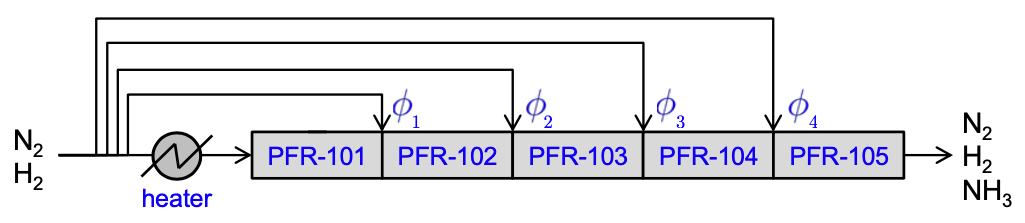 Sriram, G. Mini Project: Ammonia Cold-Shot Reactor Optimization . 2023
[Speaker Notes: Citation: Mini-project 

Thomas]
Steam Reforming & Haber-Bosch Process Flow Diagram
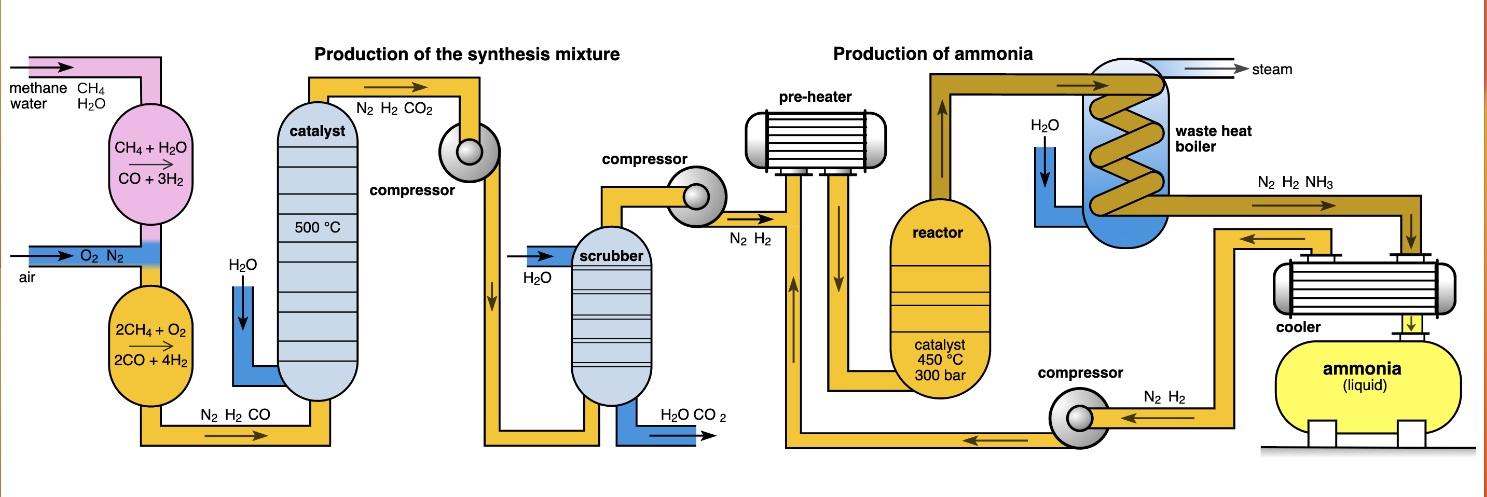 Wikimedia Commons https://commons.wikimedia.org/wiki/File:Haber-Bosch-En.svg
[Speaker Notes: http://large.stanford.edu/courses/2022/ph240/jimenez2/images/f1big.png]